Nói và nghe
Thảo luận về một vấn đề trong đời sống phù hợp với lứa tuổi (Ý thức trách nhiệm với cộng đồng của học sinh)
[Speaker Notes: Nguyễn Nhâm 0981.713.891- 0335.142.758]
Hoạt động mở đầu
[Speaker Notes: Nguyễn Nhâm 0981.713.891- 0335.142.758]
Hoạt động mở đầu
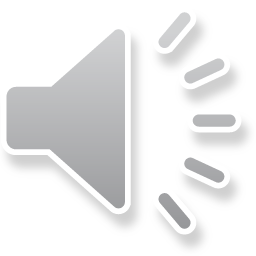 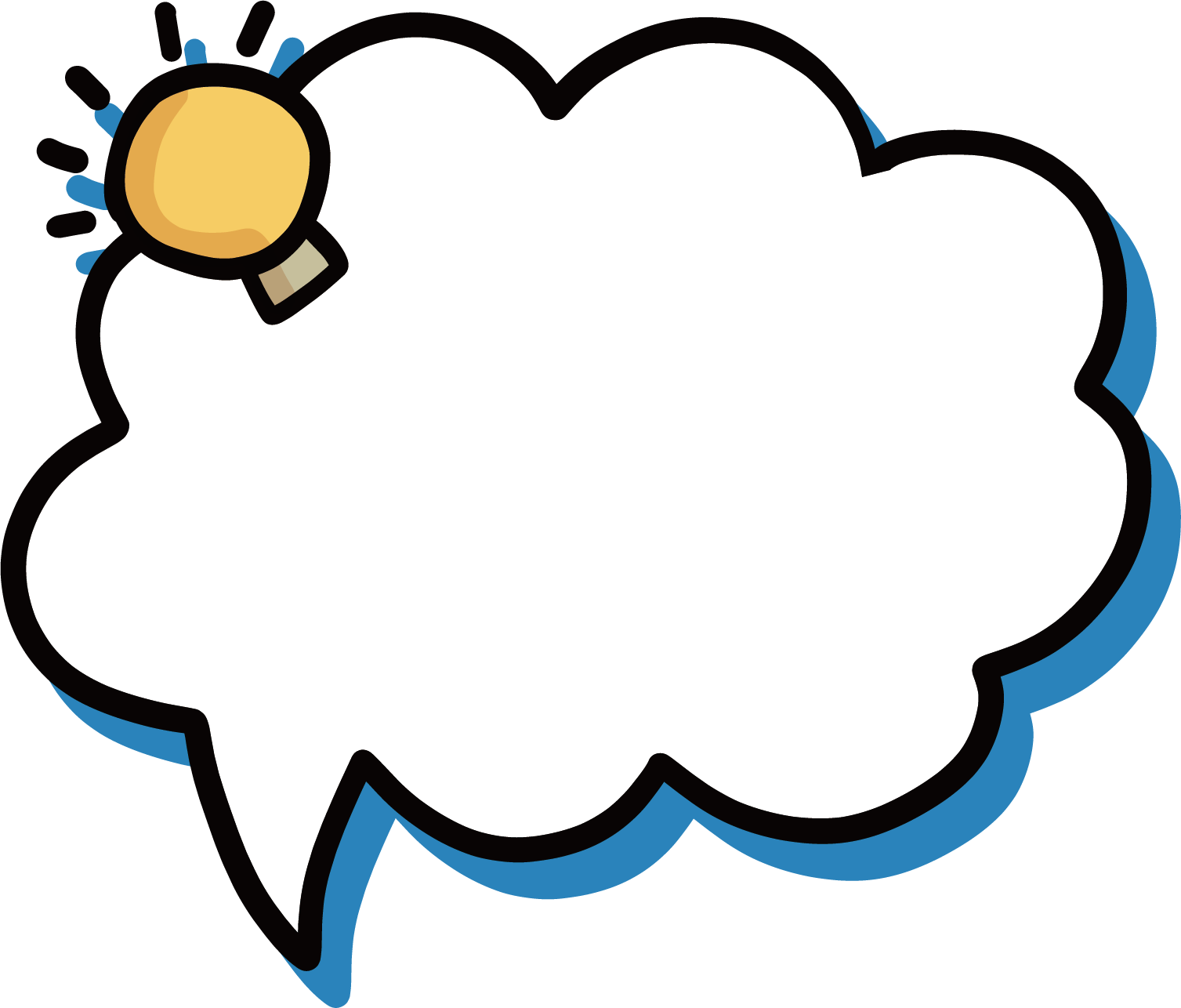 HS nghe một đoạn bài hát 
“Tự nguyện”
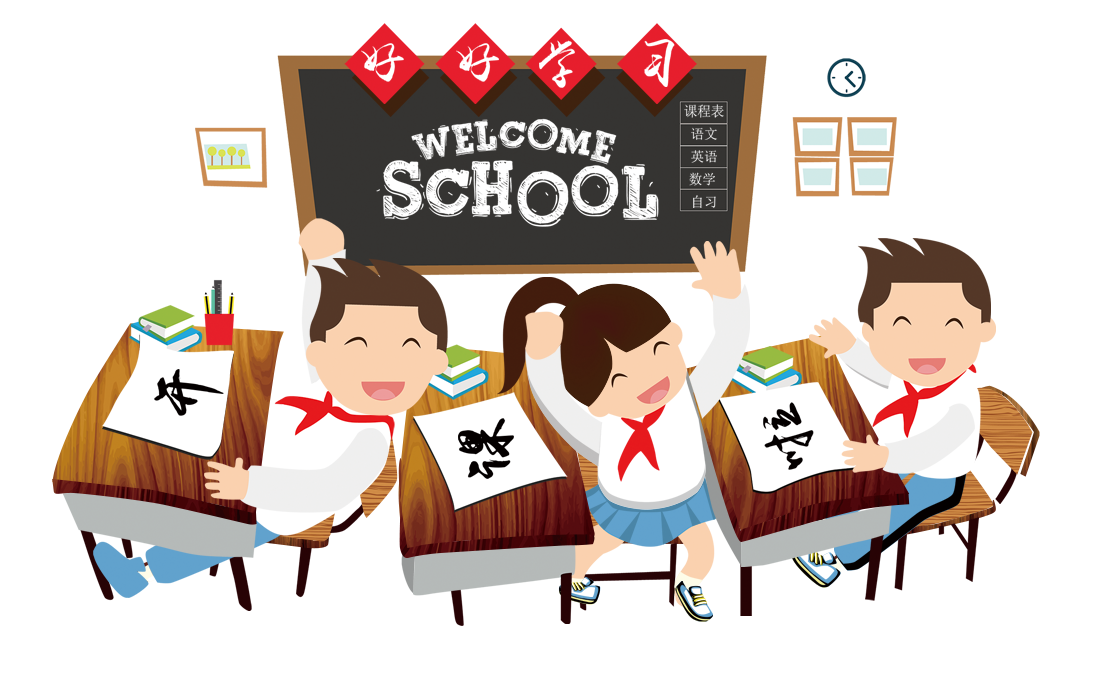 Hình thành kiến thức
I
Trước khi thảo luận
a. Xác định mục đích thảo luận
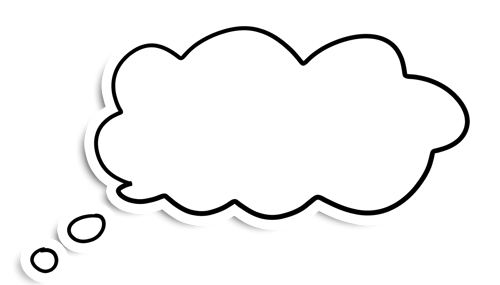 Em hãy xác định mục đích thảo luận và người nghe.
[Speaker Notes: Nguyễn Nhâm 0981.713.891- 0335.142.758]
a. Xác định mục đích thảo luận
Mục đích
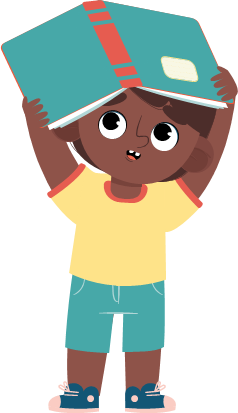 Tìm được sự đồng thuận hoặc khẳng định chắc chắn quan điểm riêng, từ đó, biết hành động phù hợp.
Để những người tham gia thảo cùng hiểu sâu sắc, thấu đáo hơn về vấn đề
b. Chuẩn bị nội dung thảo luận
Đề tài gợi ý
Học sinh có cần quan tâm đến những vấn đề lớn lao của đất nước?
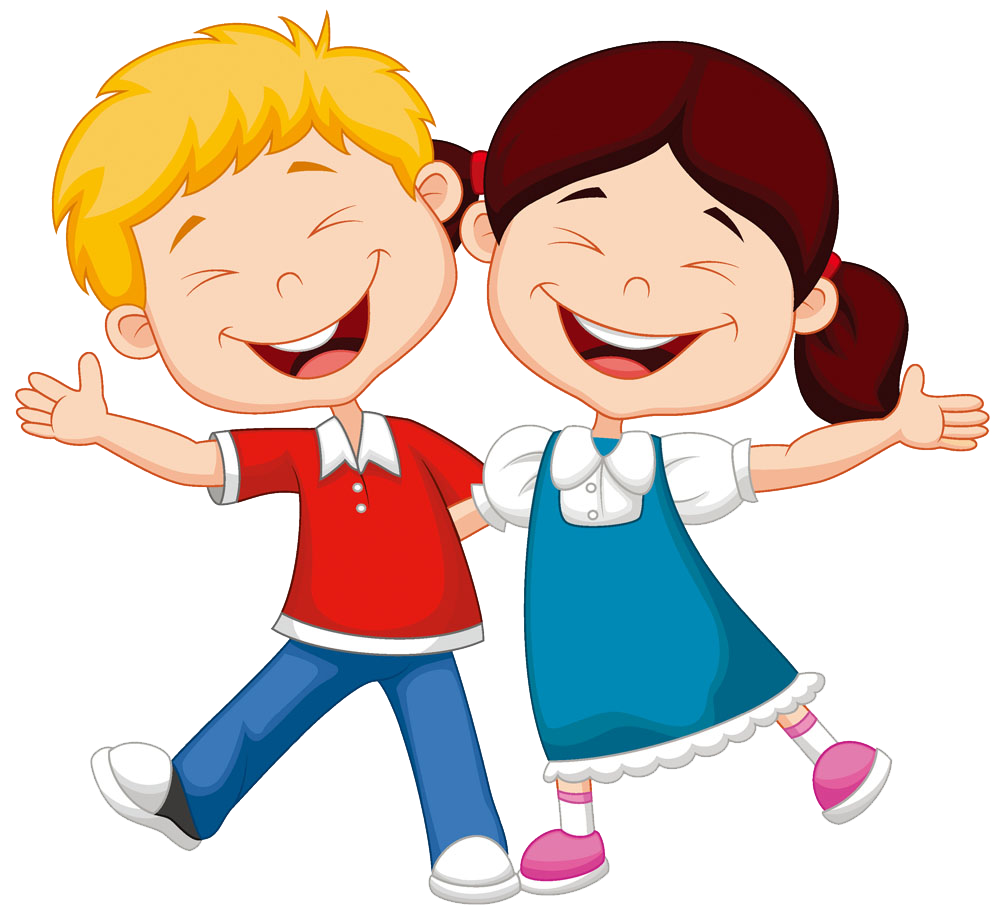 Học sinh có trách nhiệm như thế nào với vấn đề trật tự an toàn giao thông?
Học sinh cần làm gì để góp phần giữ gìn tiếng nói của dân tộc?
b. Chuẩn bị nội dung thảo luận
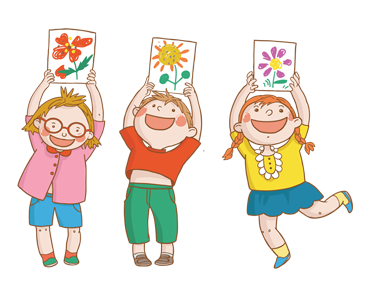 Sau khi thống nhất đề tài, mỗi cá nhân tự tìm hiểu, tham khảo thêm những tài liệu có liên quan, ghi chép nhanh các ý nảy sinh trong quá trình suy nghĩ để chuẩn bị phát biểu ý kiến thảo luận.
Lớp cử một người điều hành thảo luận đảm nhận sắp xếp, giới thiệu tuần tự các ý kiến, định hướng vào trọng tâm đề tài, kiểm soát thời gian phát biểu ý kiến của từng người; tổ chức đánh giá, tổng kết cuộc thảo luận.
Cử một thư kí ghi chép các ý kiến trong cuộc thảo luận.
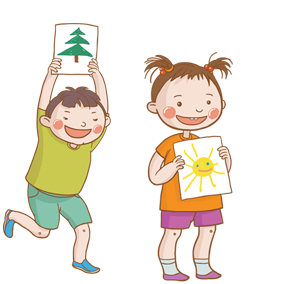 II
Tiến hành thảo luận
II. Tiến hành thảo luận
II. Tiến hành thảo luận
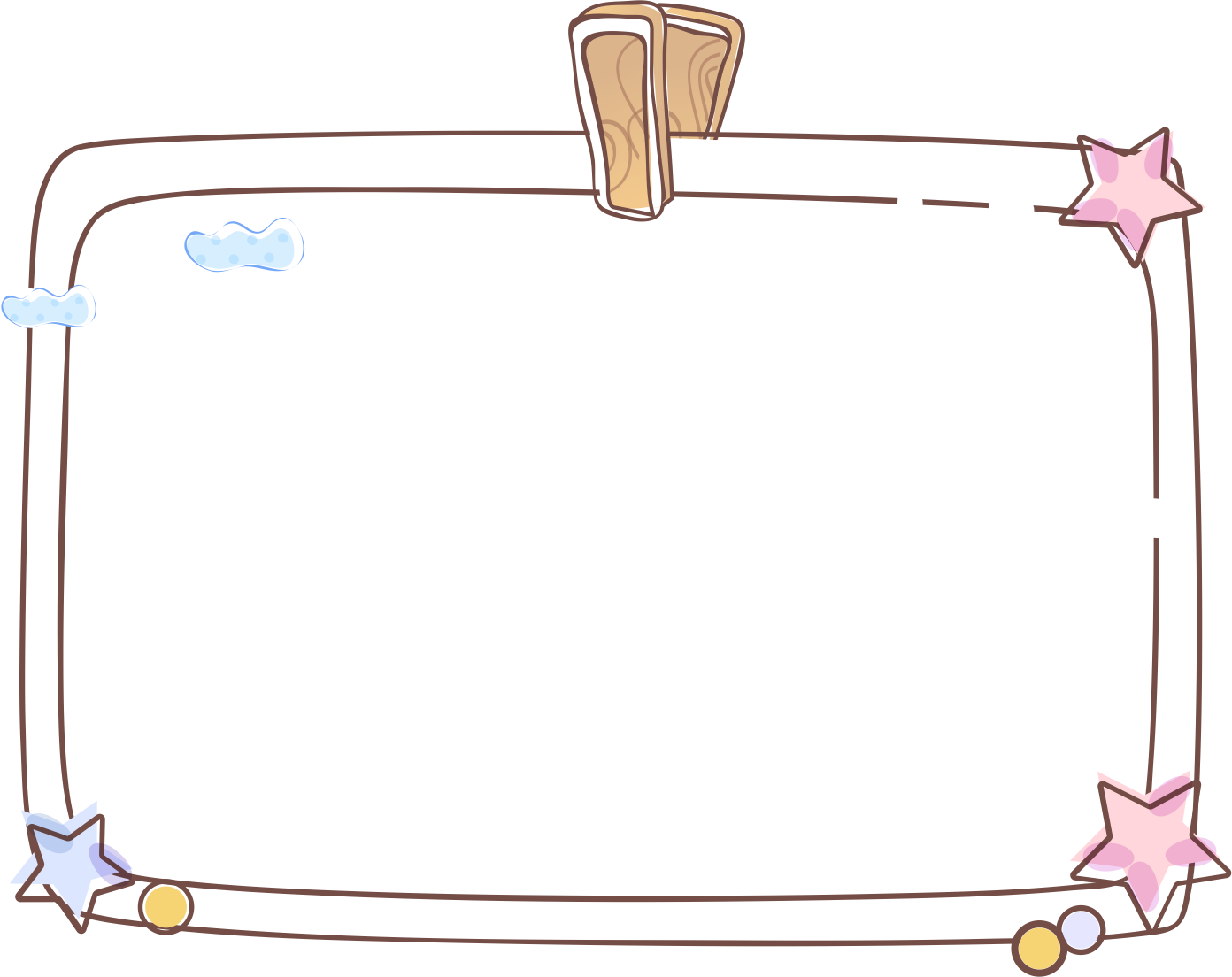 HS tiến hành thảo luận
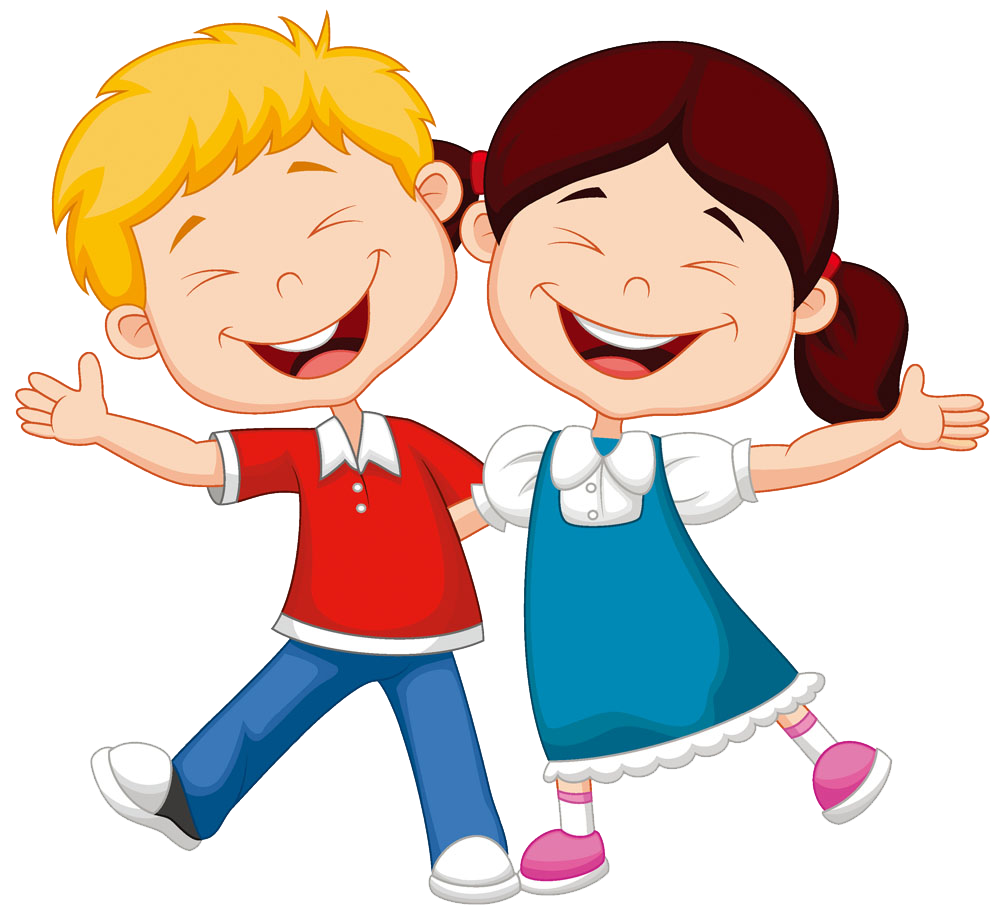 [Speaker Notes: Nguyễn Nhâm 0981.713.891- 0335.142.758]
III
Đánh giá
Hs đánh giá bài thảo luận
III. Đánh giá
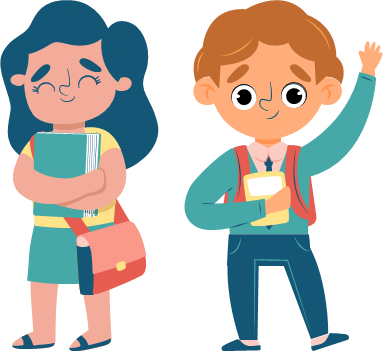 III. Đánh giá
Các thành viên tương tác với nhau ở mức độ nào, có thể hiện thái độ tôn trọng, học hỏi nhau trong thảo luận không?
Vấn đề đời sống được thảo thực sự có ý nghĩa không, có tác động gì đến nhận thức của bản thân?
Sau khi thảo luận, cả lớp cần tập trung trao đổi về một số khía cạnh
Người điều hành và thư kí đã thể hiện đúng vai trò của mình chưa?
Các ý kiến phát biểu đã tập trung vào trọng tâm của vấn đề chưa, có tác dụng làm sáng tỏ vấn đề như thế nào?
Hoạt động luyện tập
[Speaker Notes: Nguyễn Nhâm 0981.713.891- 0335.142.758]
Hoạt động luyện tập – vận dụng
Nhiệm vụ
Mỗi nhóm chọn một vấn đề đời sống khác phù hợp với lứa tuổi và tiến hành thảo luận
Hoạt động vận dụng
CHÚC CÁC EM HỌC TỐT
Giáo viên: Nguyễn Nhâm